МАДОУ г.Нижневартовска 
ДС №41 «Росинка»
Зрительная гимнастика
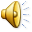 "Пчёлка"
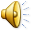 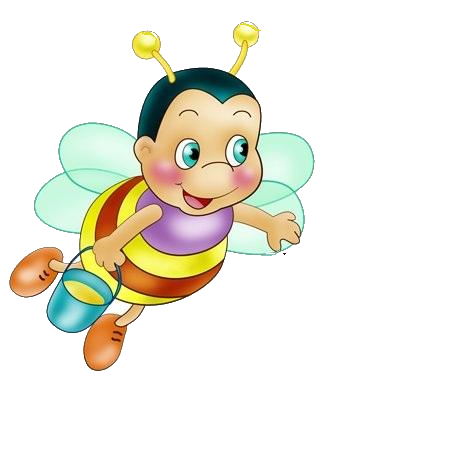 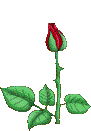 Автор: воспитатель
 Бикеева Виктория Владиславовна
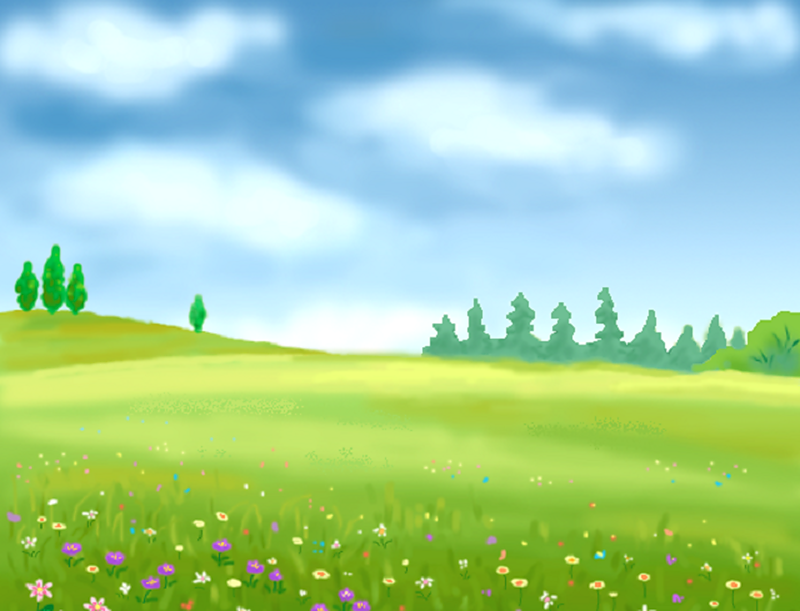 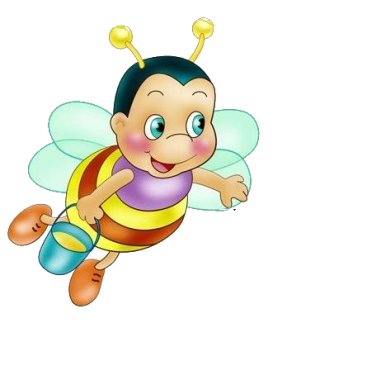 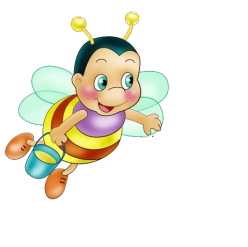 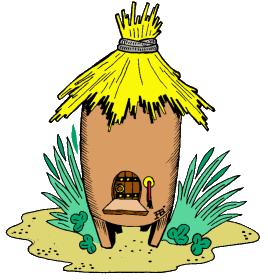 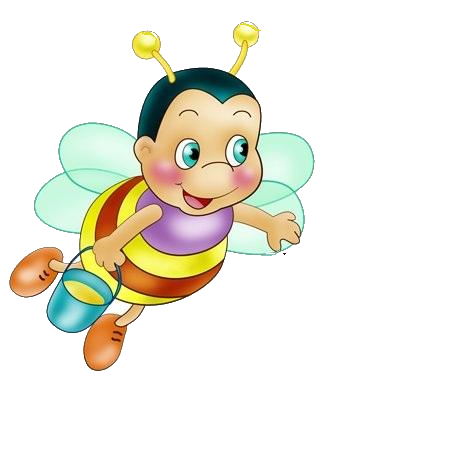 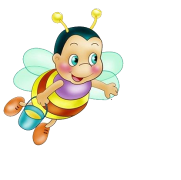 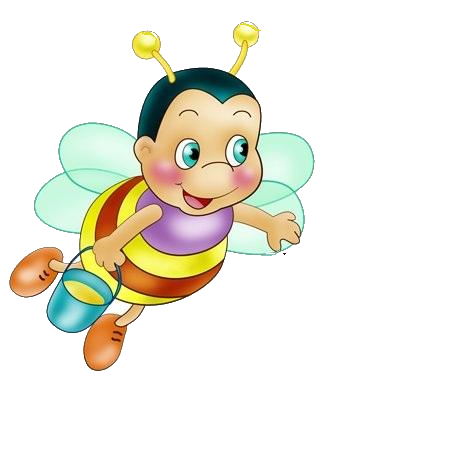 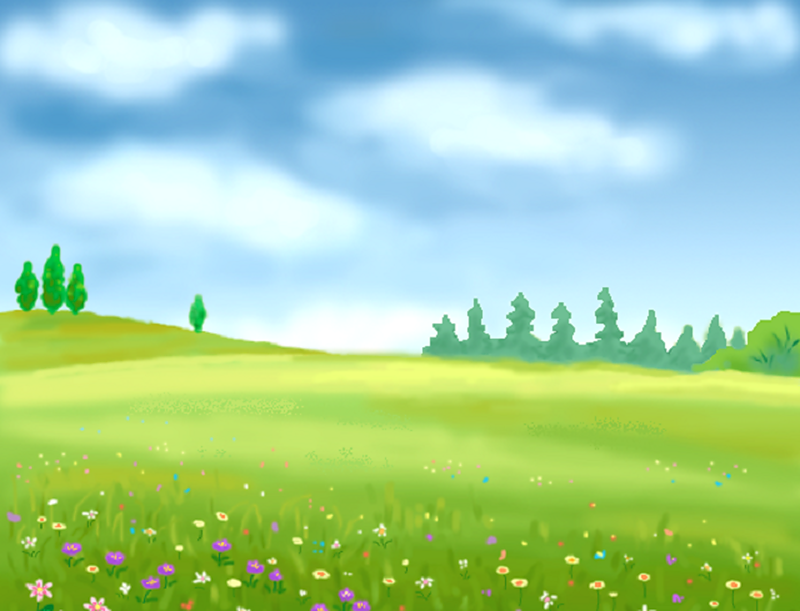 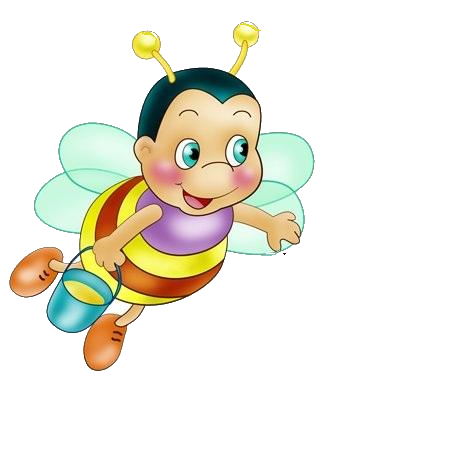 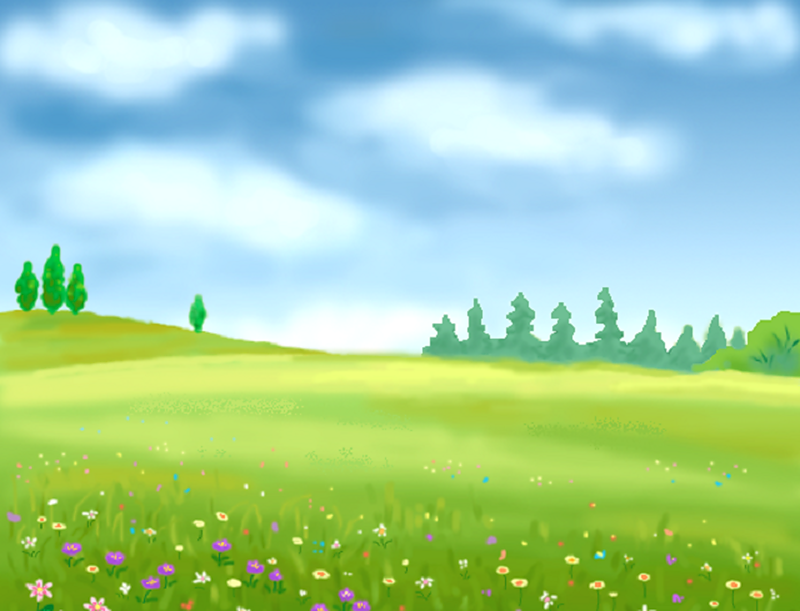 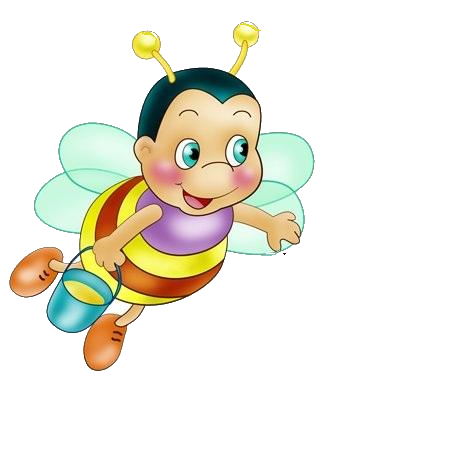 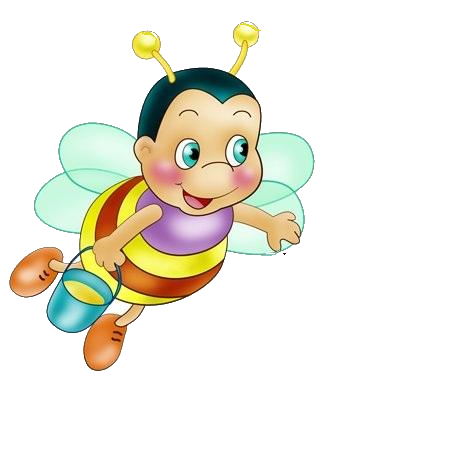 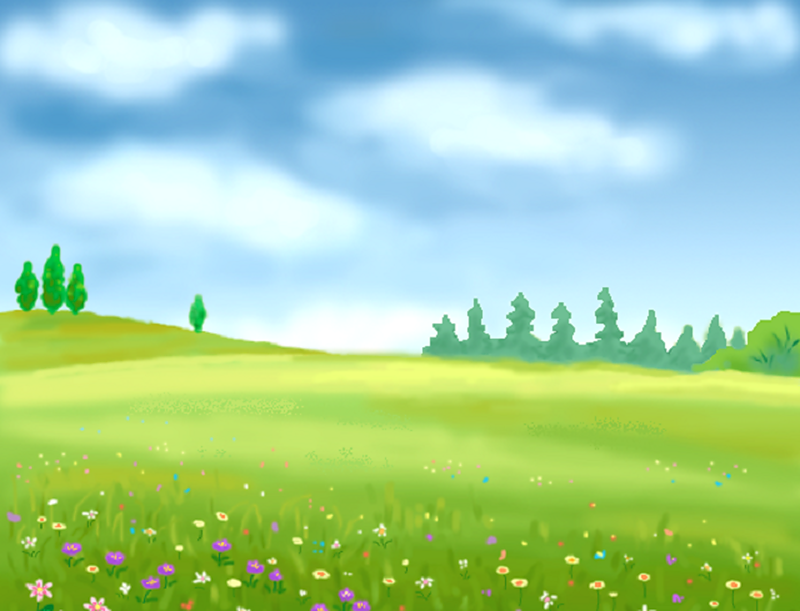 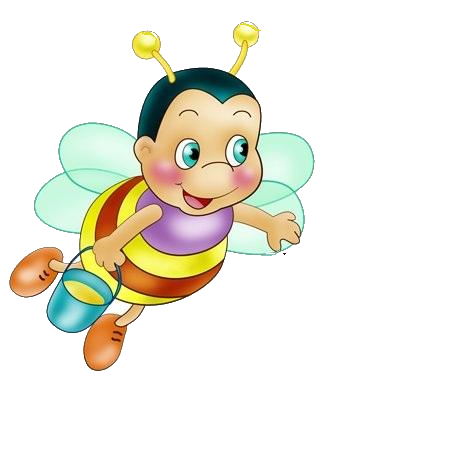 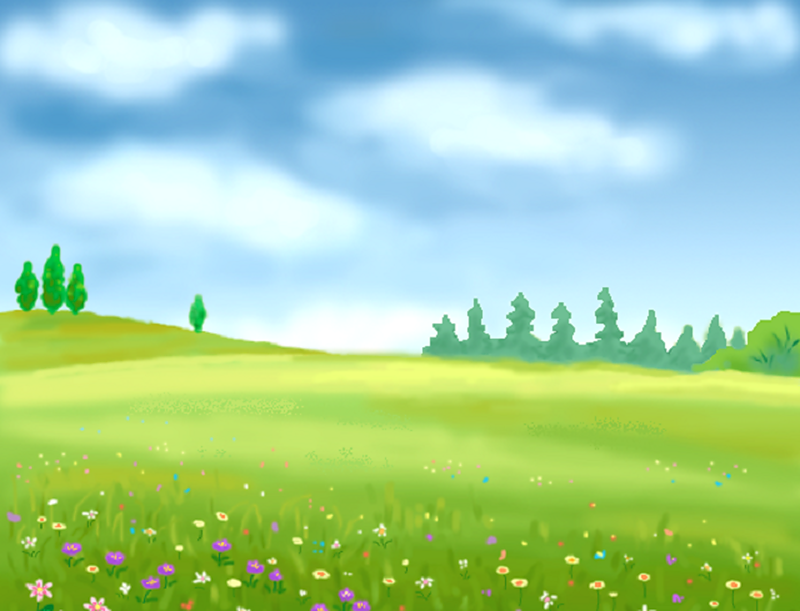 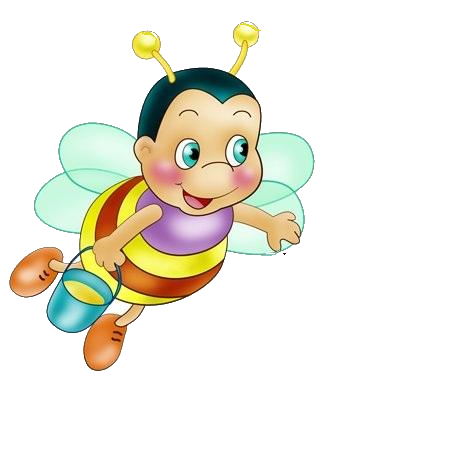 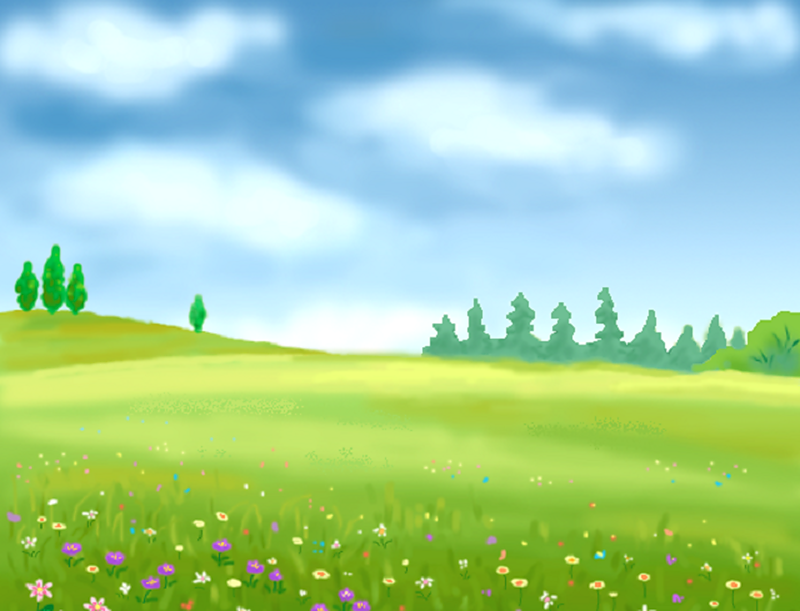 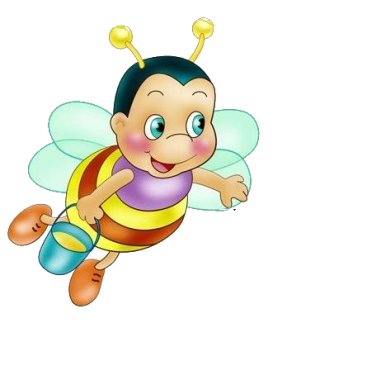 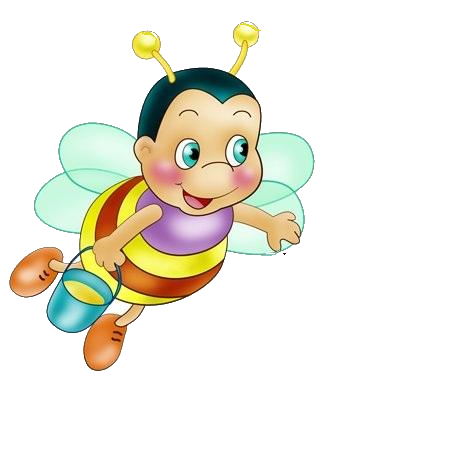 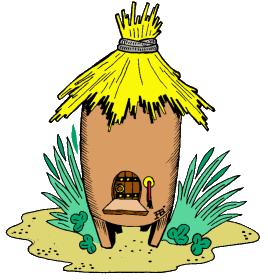 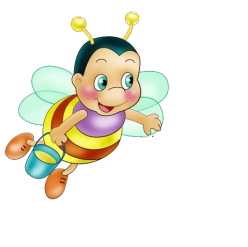 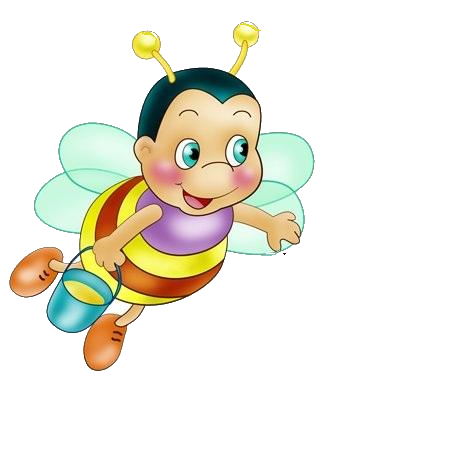 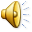 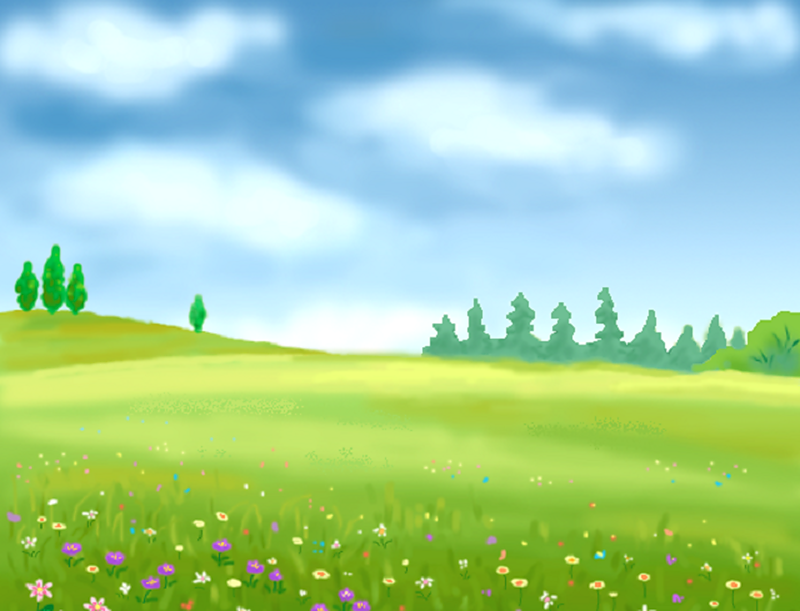 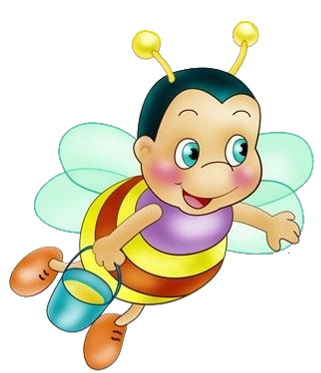 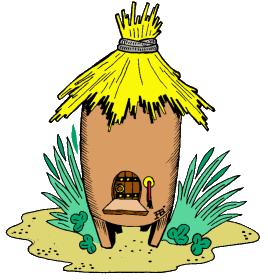 Интернет –ресурсы:
http://images.yandex.ru – фон, картинки